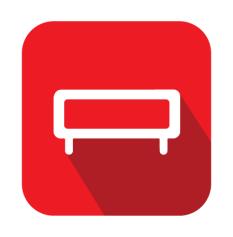 OUTDOOR
Canoas/RS
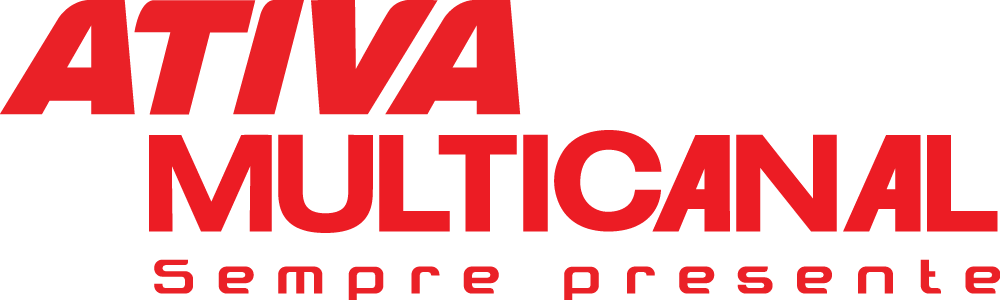 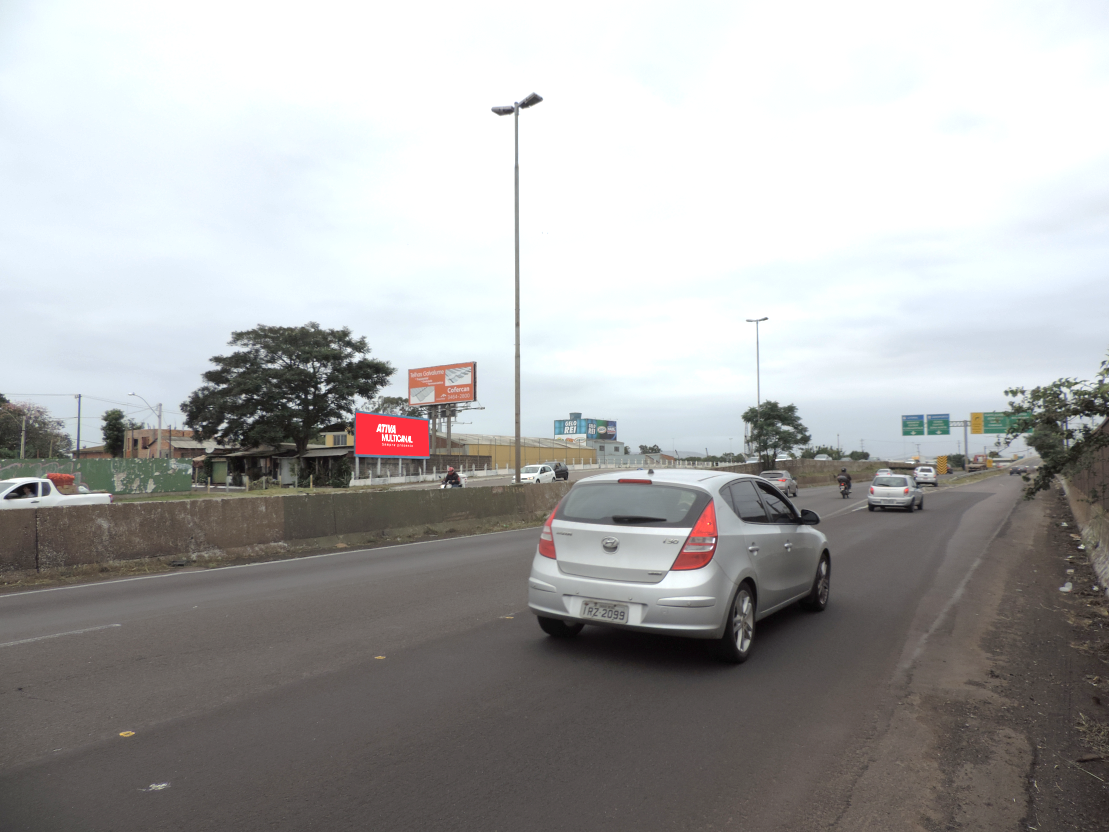 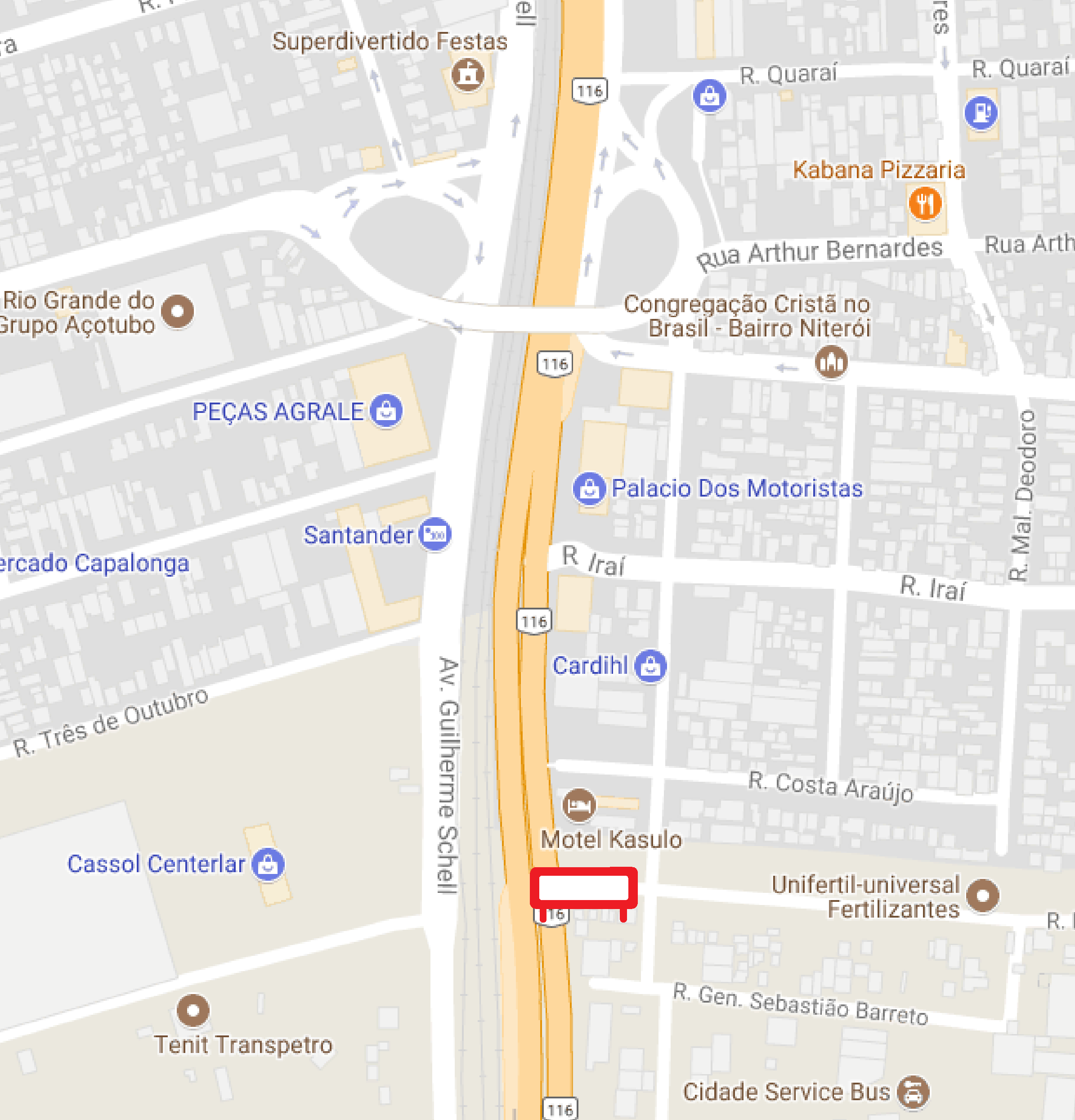 Rua Gravataí, 94, esq. BR116 / face BR116 – Canoas/RS
Bairro:  Niterói
Formato: 9 x 3 m

Número/disposição da(s) tabuleta(s)
019054
REFERÊNCIAS
 Próximo a indústrias
 Próximo a Comércio
 Acesso a Faculdades e Universidades
 Sentido Vale do Rio dos Sinos
 Um dos principais acessos a BR 116.
.
POTENCIAL DE IMPACTOS MENSAIS: 620.090,00*
*Prefeitura de Canoas (2016)